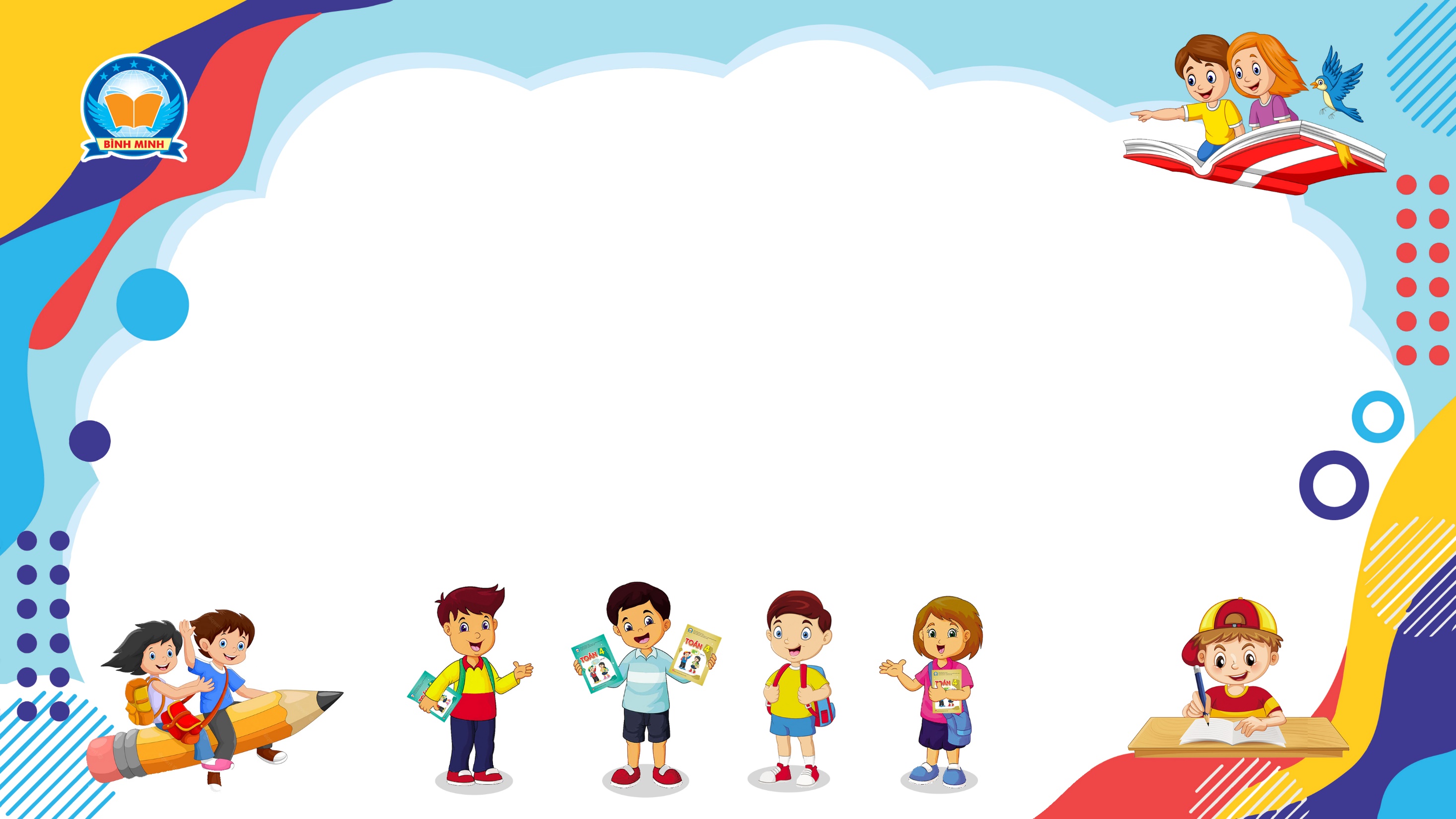 Bài 101
LÀM QUEN VỚI CHỮ SỐ
LA MÃ
(Sách giáo khoa Toán 3 - Tập hai - Trang 17)
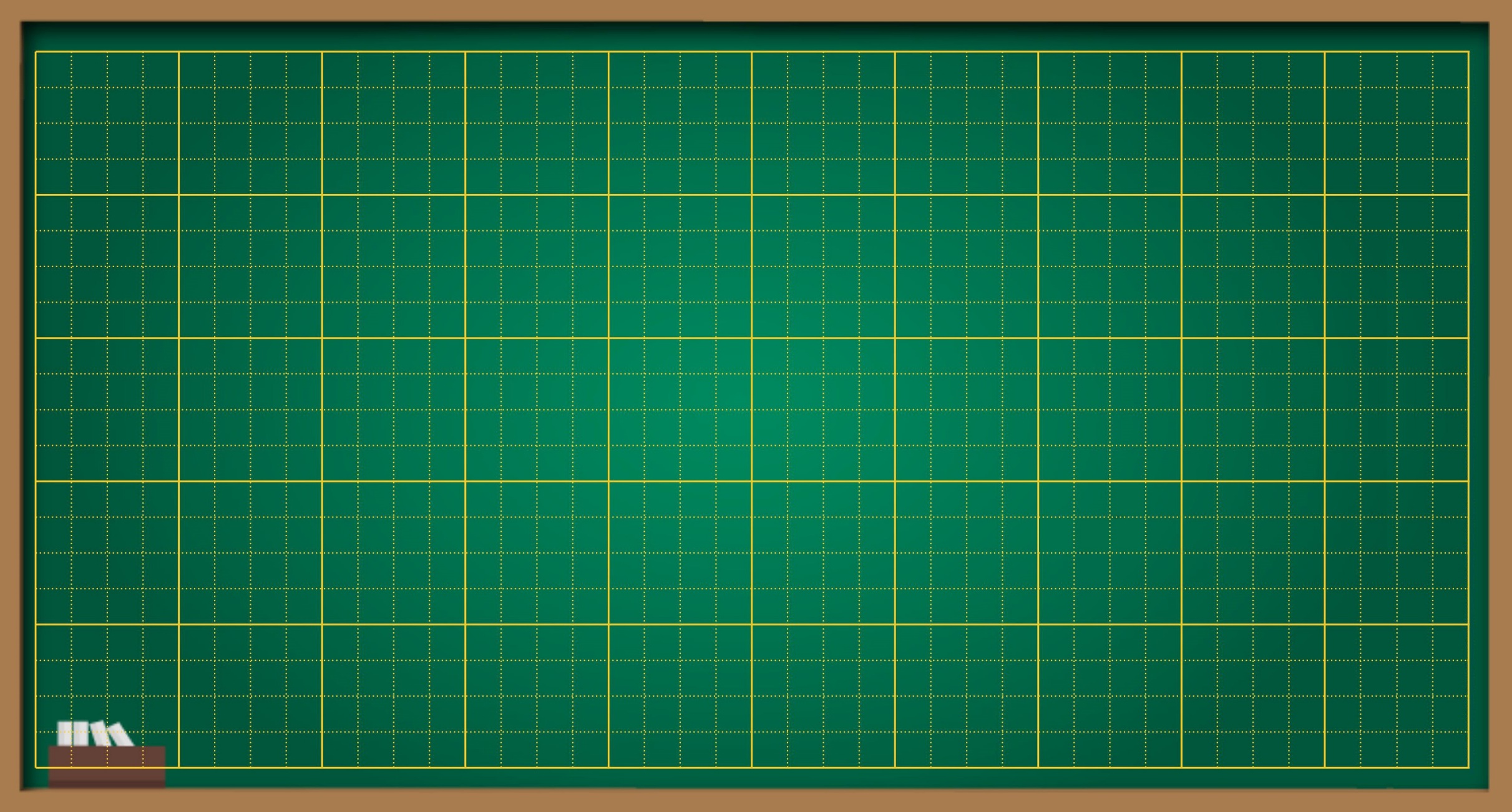 Thứ … ngày … tháng … năm ….
Bài 101
Làm quen với chữ số La Mã
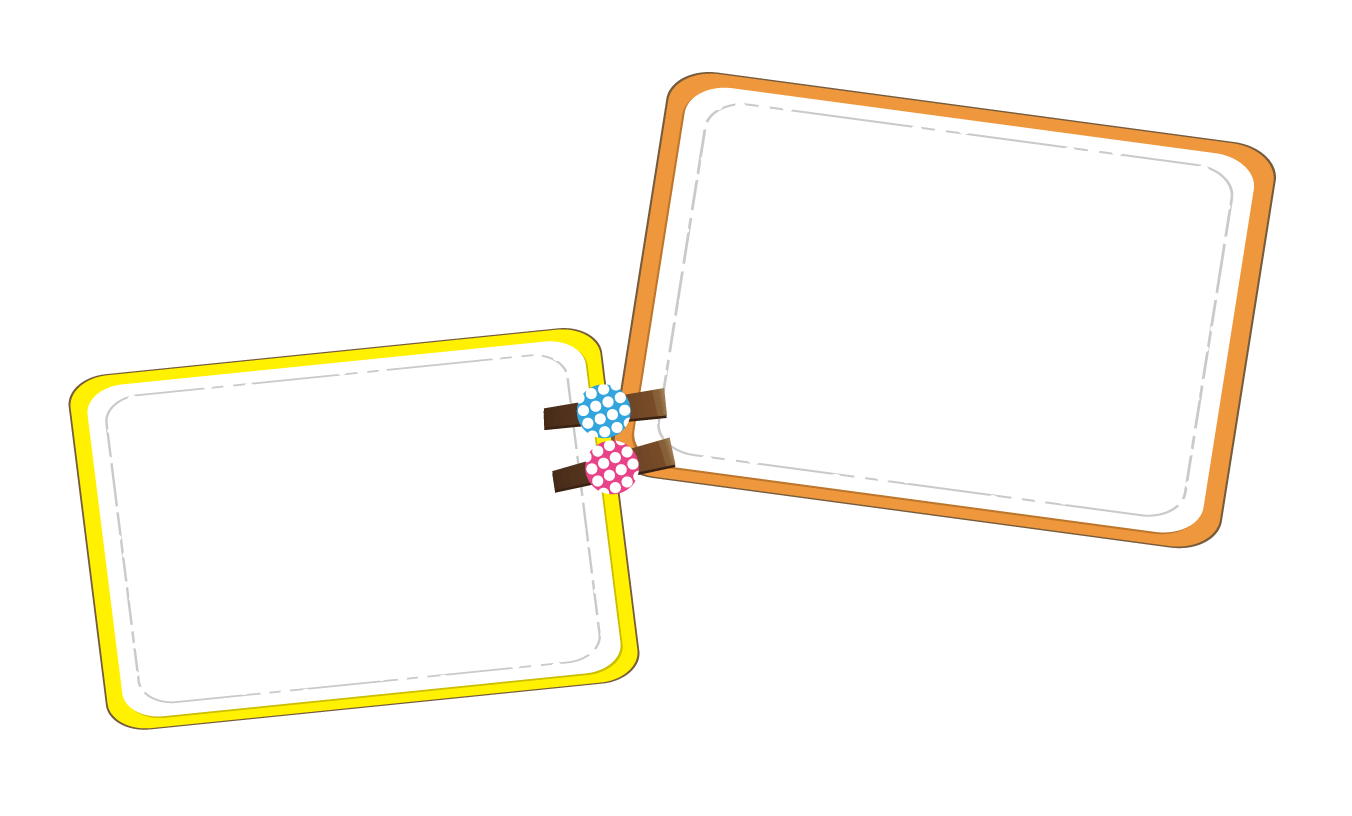 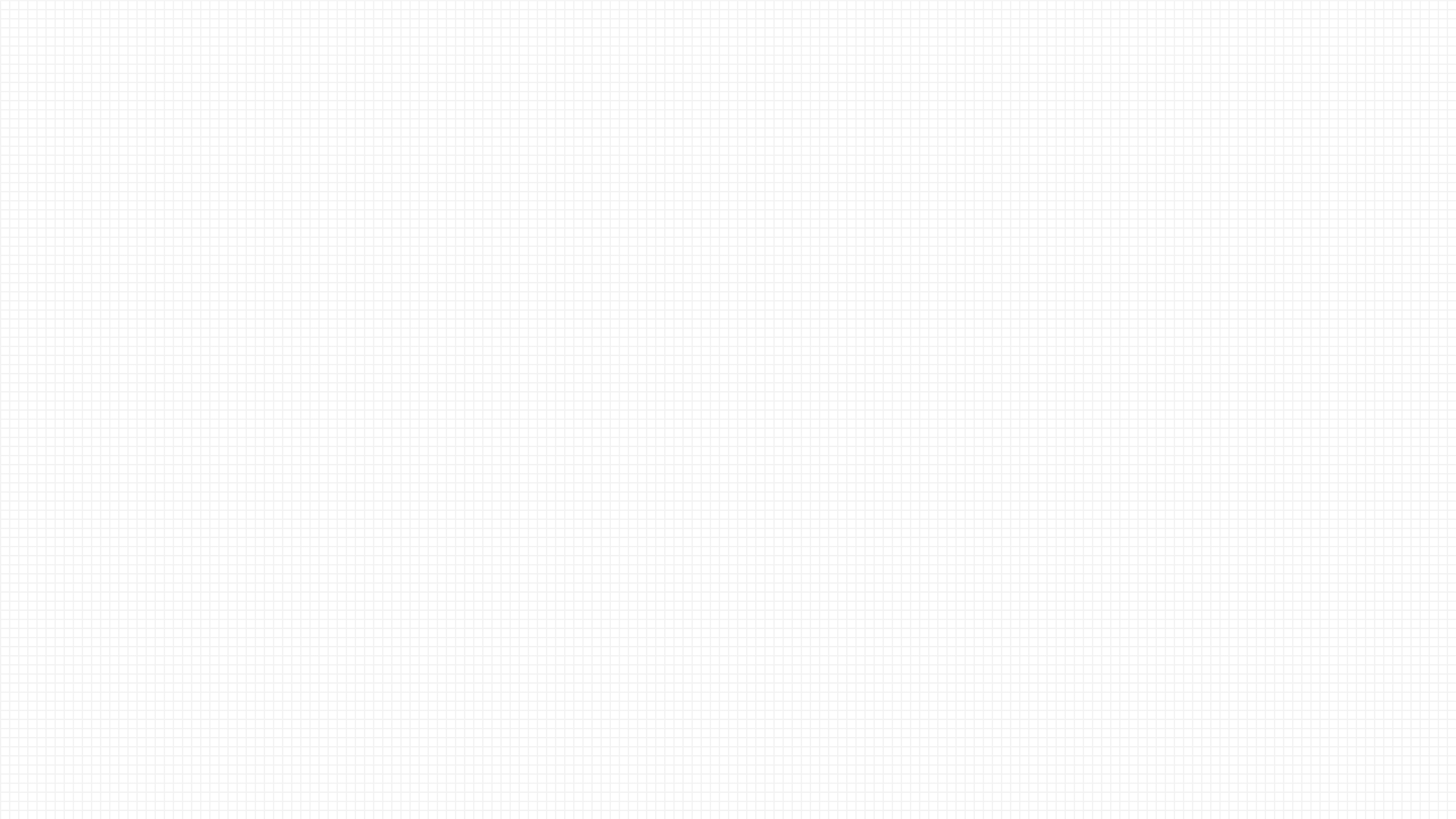 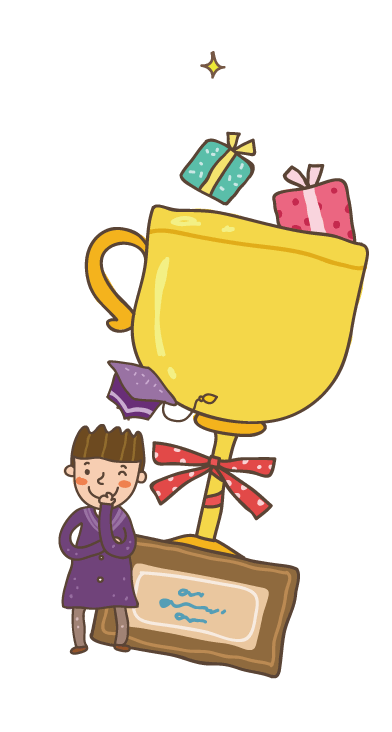 phá
Khám
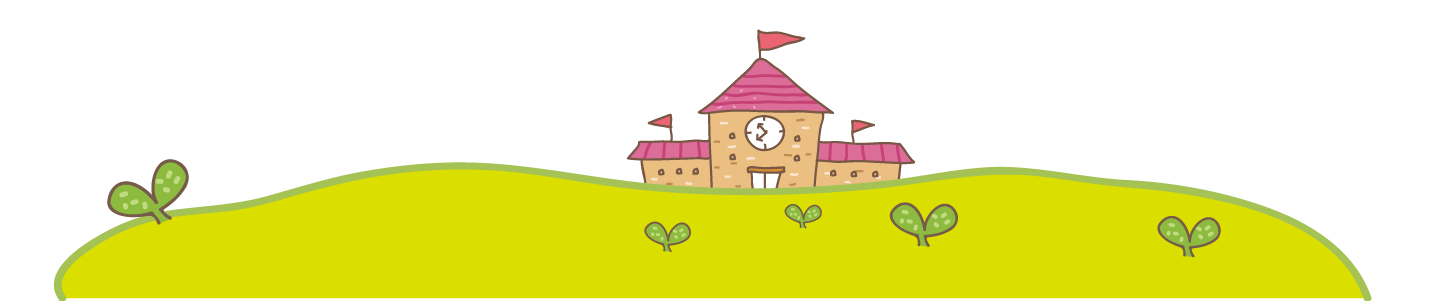 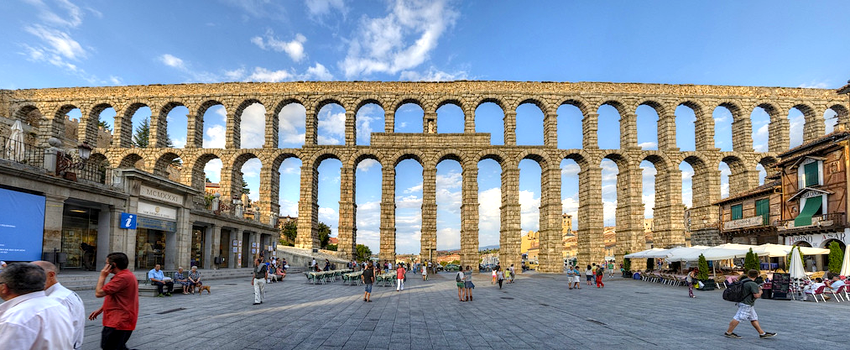 Số La Mã hay chữ số La Mã là hệ thống chữ số cổ đại. Dựa trên một số ký tự Latinh nhất định được dùng trong thời cổ đại và đã được người ta chỉnh sửa vào thời Trung Cổ để biến nó thành dạng mà chúng ta sử dụng ngày nay.
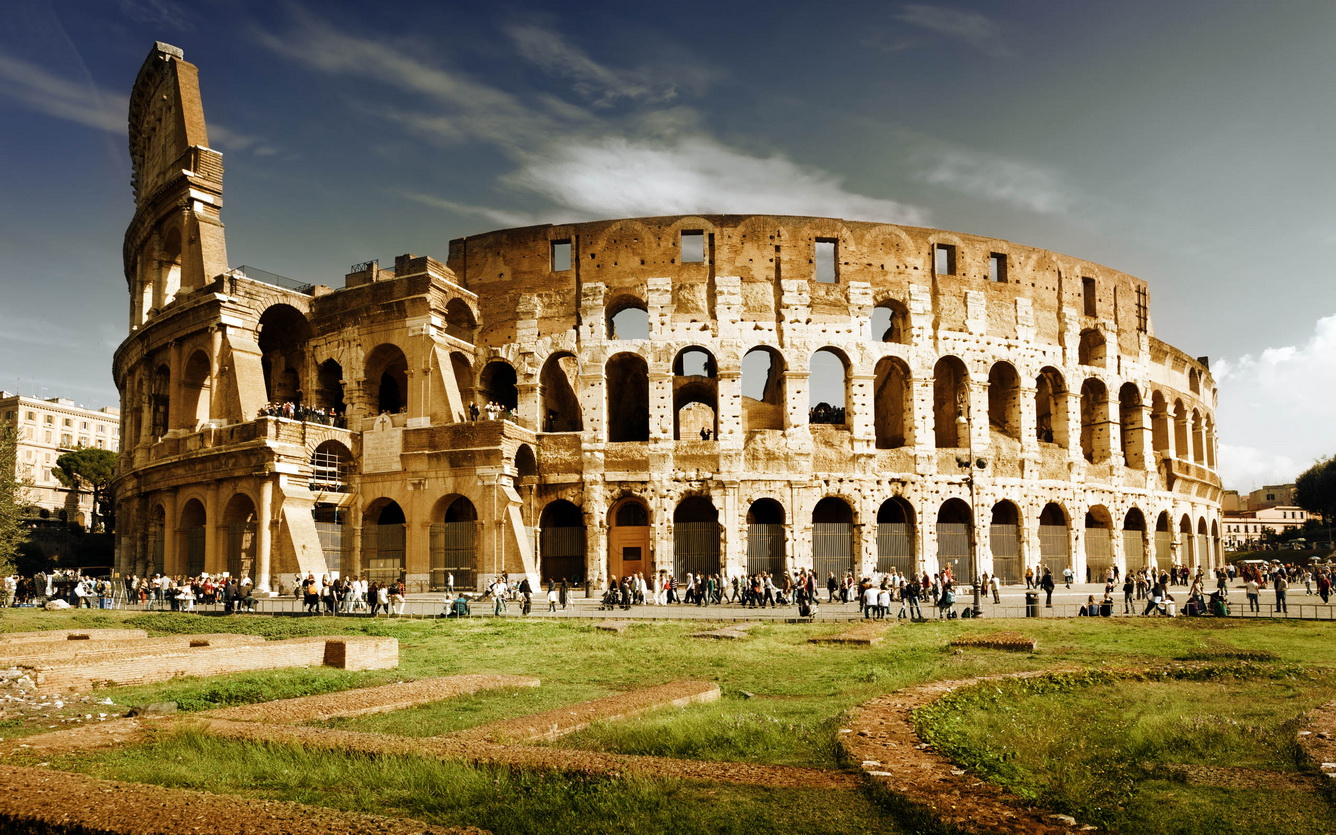 La Mã hay Rôma cổ đại là một trong những nền văn minh lớn nhất thế giới do nhu cầu kinh tế và nghiên cứu khoa học họ đã sang tạo số đếm La Mã.
  Ngày nay, số La Mã đươc sử dụng để viết trên mặt đồng hồ, để ghi mục lục sách hay đánh số thứ tự cho một số hoạt động nào đó như là thế  vận hội Olympic.
B
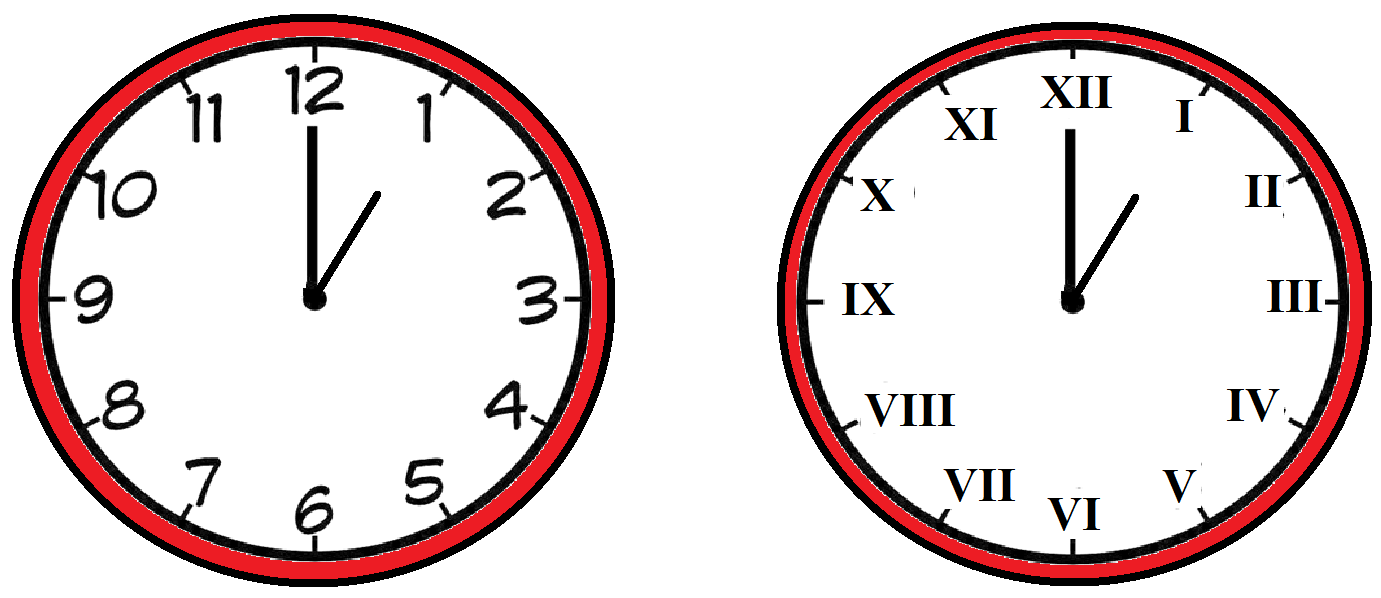 A
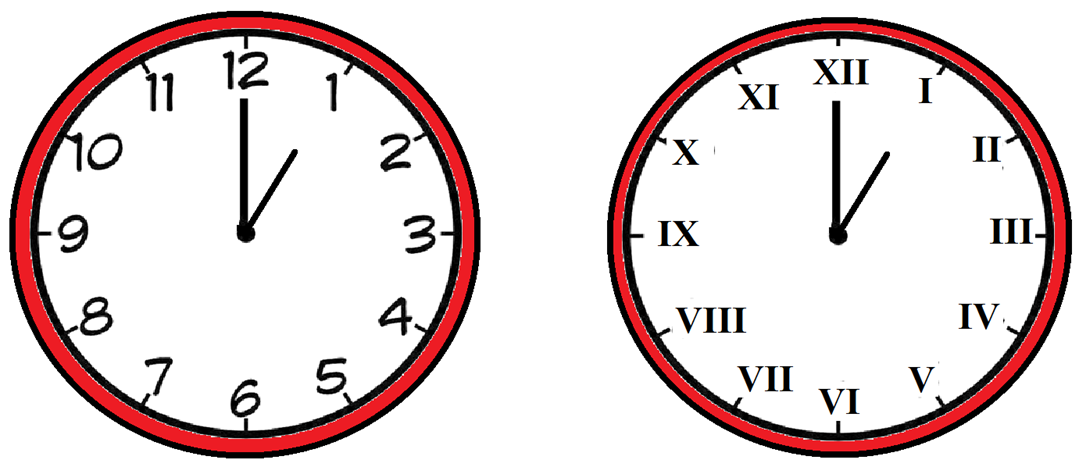 Chữ số tự nhiên
Chữ số La Mã
Hãy quan sát và cho biết hai mặt đồng hồ này có điểm gì khác nhau?
Các chữ số ở mặt đồng hồ được ghi bằng một số chữ số La Mã thường dùng sau:
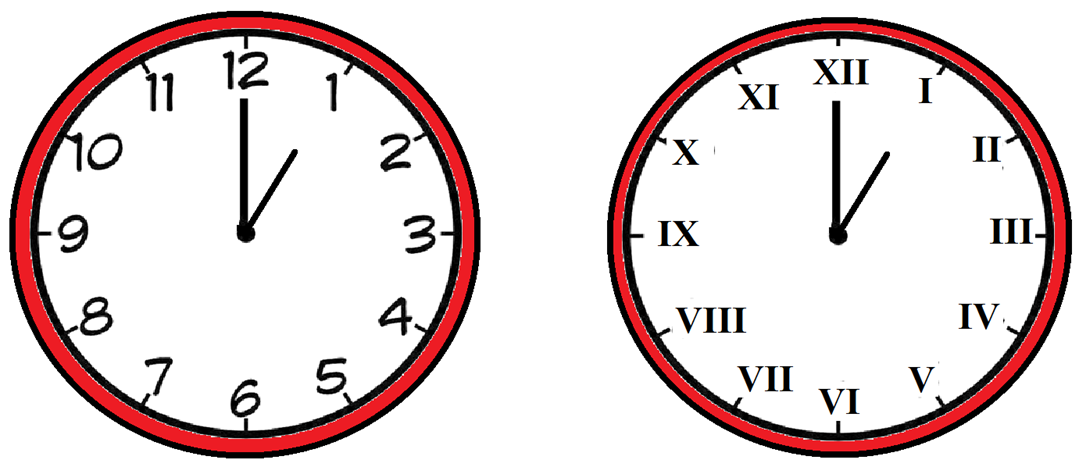 I: một
X: mười
Đồng hồ chỉ 1 giờ
V: năm
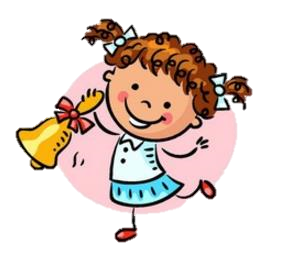 Với 3 chữ số I, V và X La Mã ta có thể viết một vài số sau:
+ 1
+ 1
+ 1
I
I
II
I
IV
V
I
VI
I
VII
I
IX
X
I
XI
I
XX
XX
I
IIII
Như vậy, từ số I, V và X La Mã, ta tăng thêm đơn vị bằng cách viết thêm I, II La Mã vào bên phải số đó, ta được II, III và VI, VII, VIII, XI,XII và XXI.
Như vậy, từ số V và X La Mã, ta bớt đi I đơn vị bằng cách viết thêm I La Mã vào bên trái số đó, ta được IV và IX.
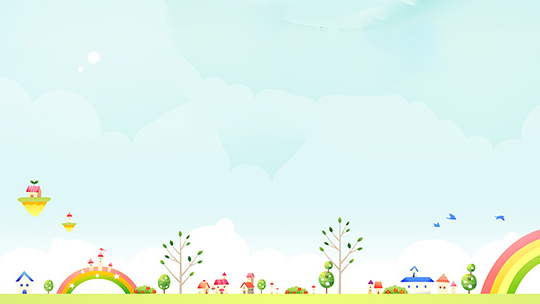 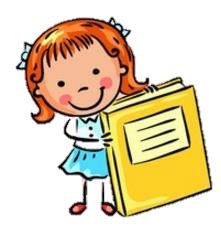 Giới thiệu các chữ số La mã
XII
VI
XI
X
VIII
VII
IX
IV
I
V
III
II
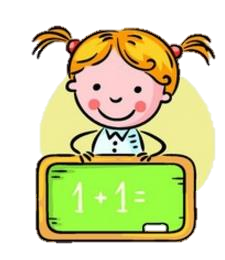 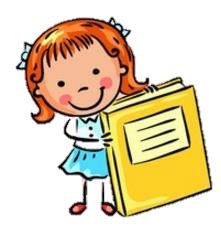 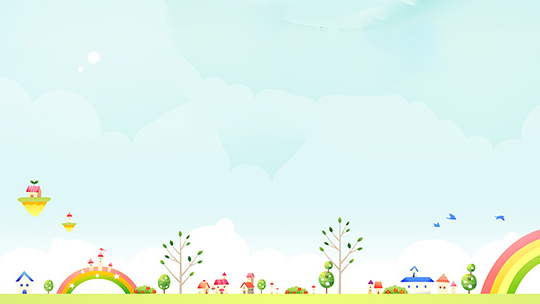 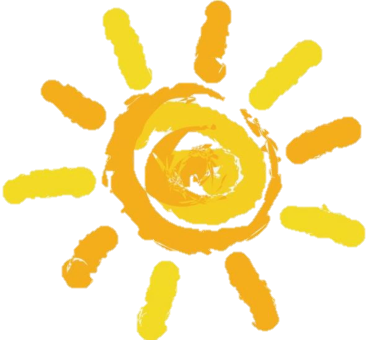 Quy tắc hình thành số la mã
Các chữ số I, X không được lặp lại quá 3 lần liên tiếp
Chữ V không được lặp lại quá 1 lần
- 1
IV
IX
Khi thêm chữ I vào bên trái chữ V hoặc X thì giá trị của V hoặc X sẽ giảm đi 1 đơn vị.
+ 1
VI
XI
Khi thêm chữ I vào bên phải chữ V hoặc X thì giá trị của V hoặc X sẽ tăng thêm 1 đơn vị.
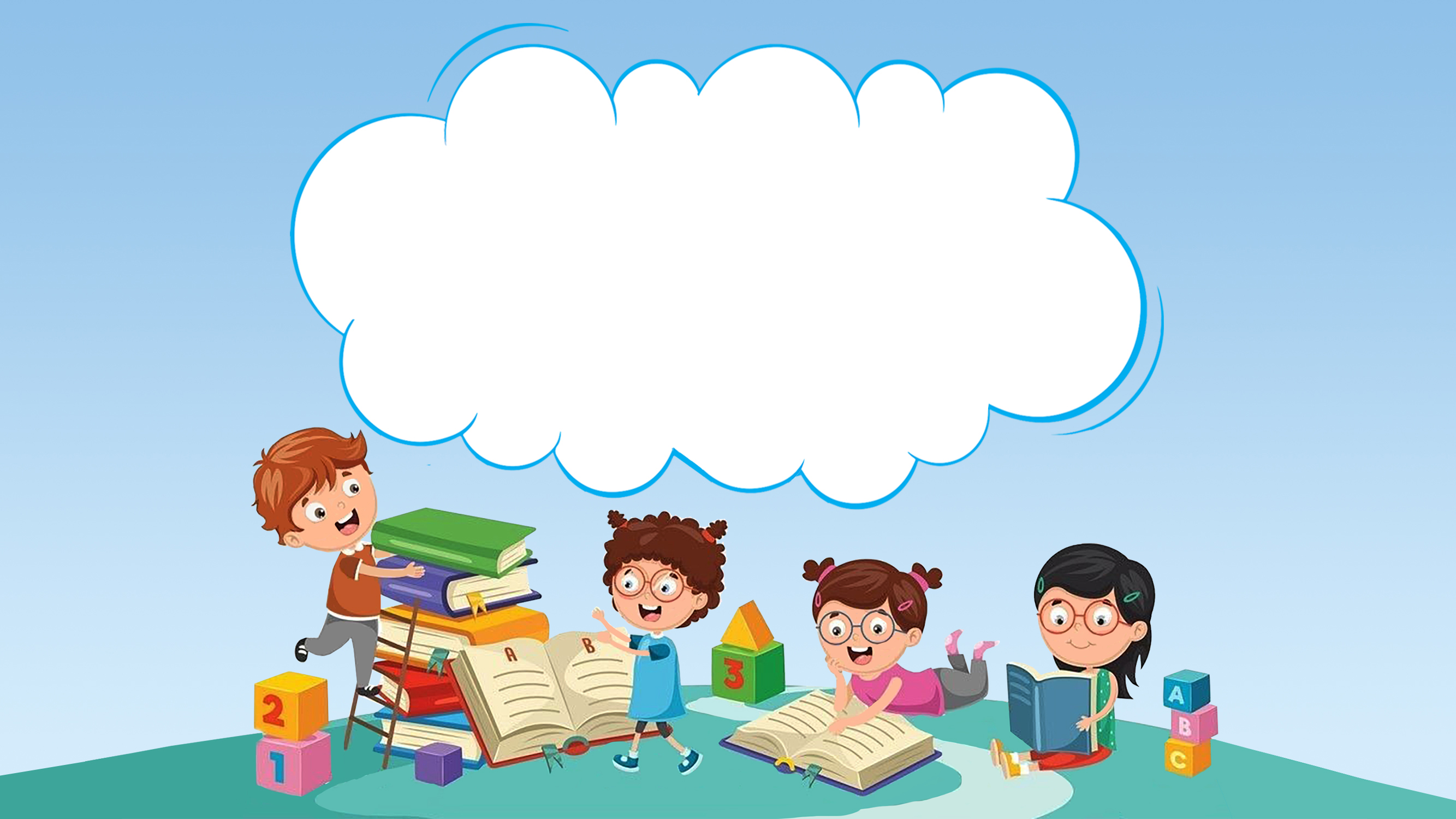 THỰC HÀNH
LUYỆN TẬP
Bài 1:
Số?
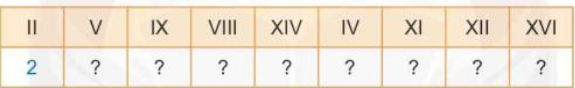 12
11
5
8
14
9
4
16
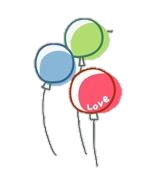 Dùng que tính xếp thành chữ số La Mã các số dưới đây?
Bài 2:
a) số 6
b) số 9
b) số 18
c) số 15
Bài 3:
Đồng hồ chỉ :
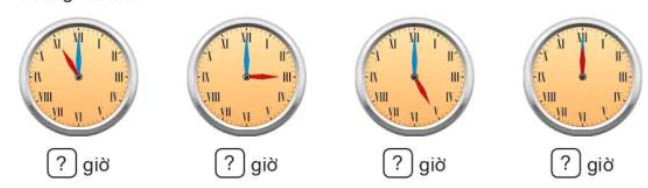 3 giờ
11 giờ
5 giờ
12 giờ
I
II
III
IV
VI
VII
IX
VIII
XI
XII
X
V
1
6
2
8
7
4
3
9
11
5
12
10
CỦNG CỐ
XX
XXI
20
21
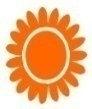 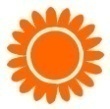 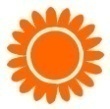 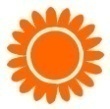 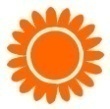 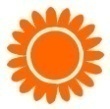 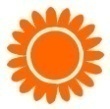 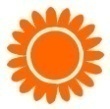 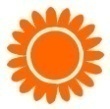 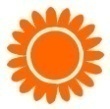 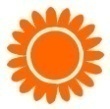 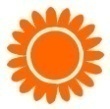 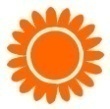 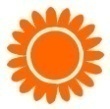 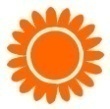 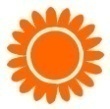 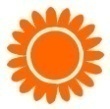 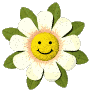 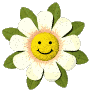 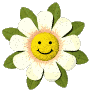 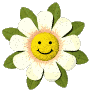 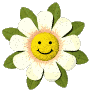 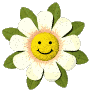 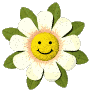 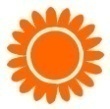 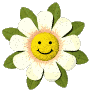 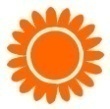 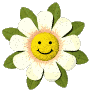 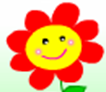 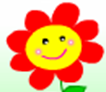 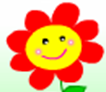 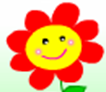 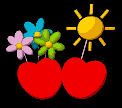 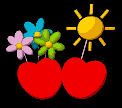 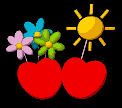 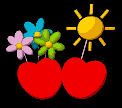 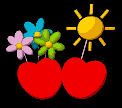 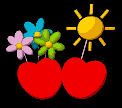 1
2
1
2
3
3
4
4
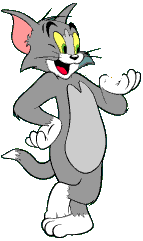 §äc sè : XXI
§äc sè  :  I X
Đọc số : XII
Đọc số: XX
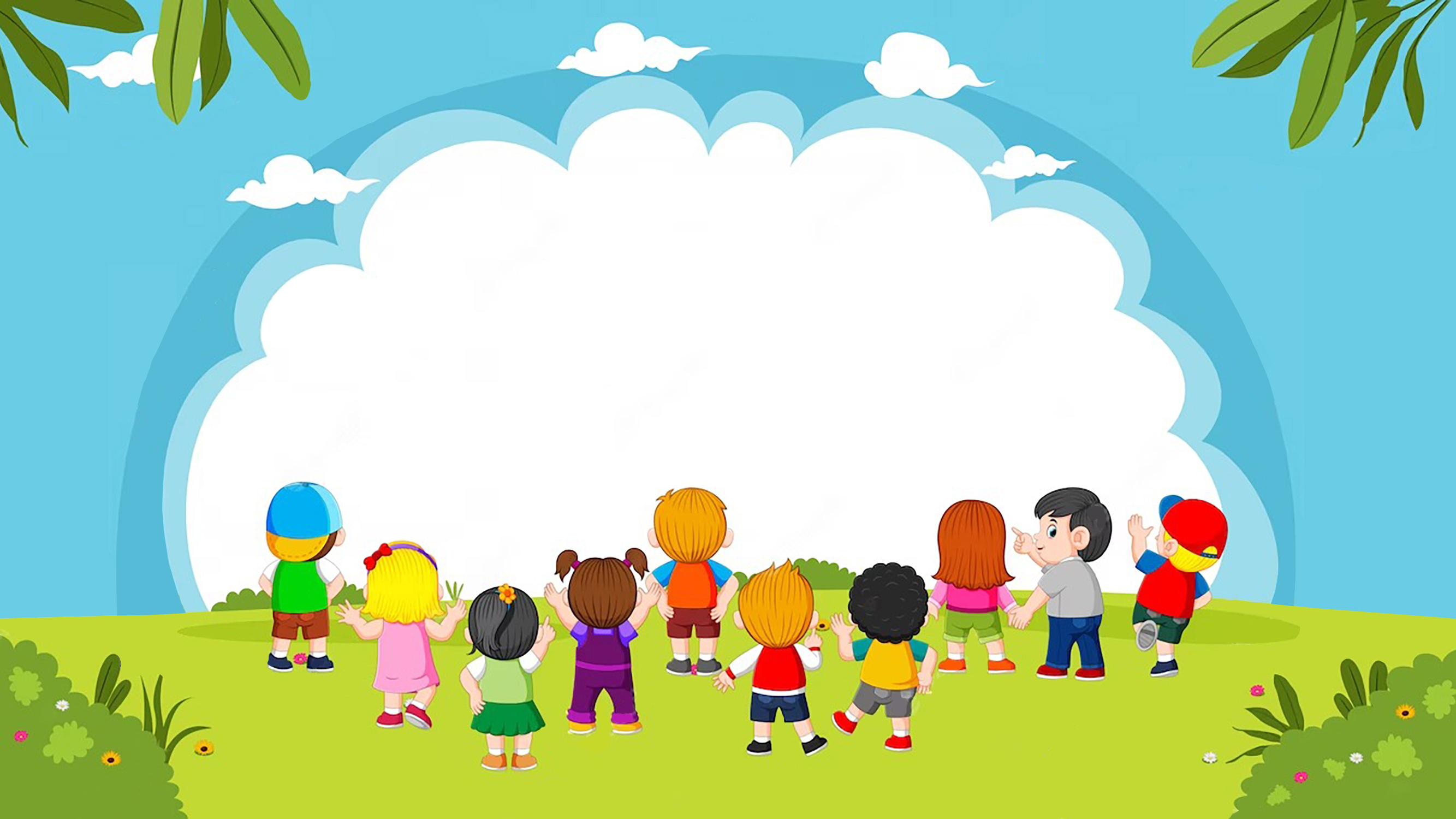 VẬN DỤNG
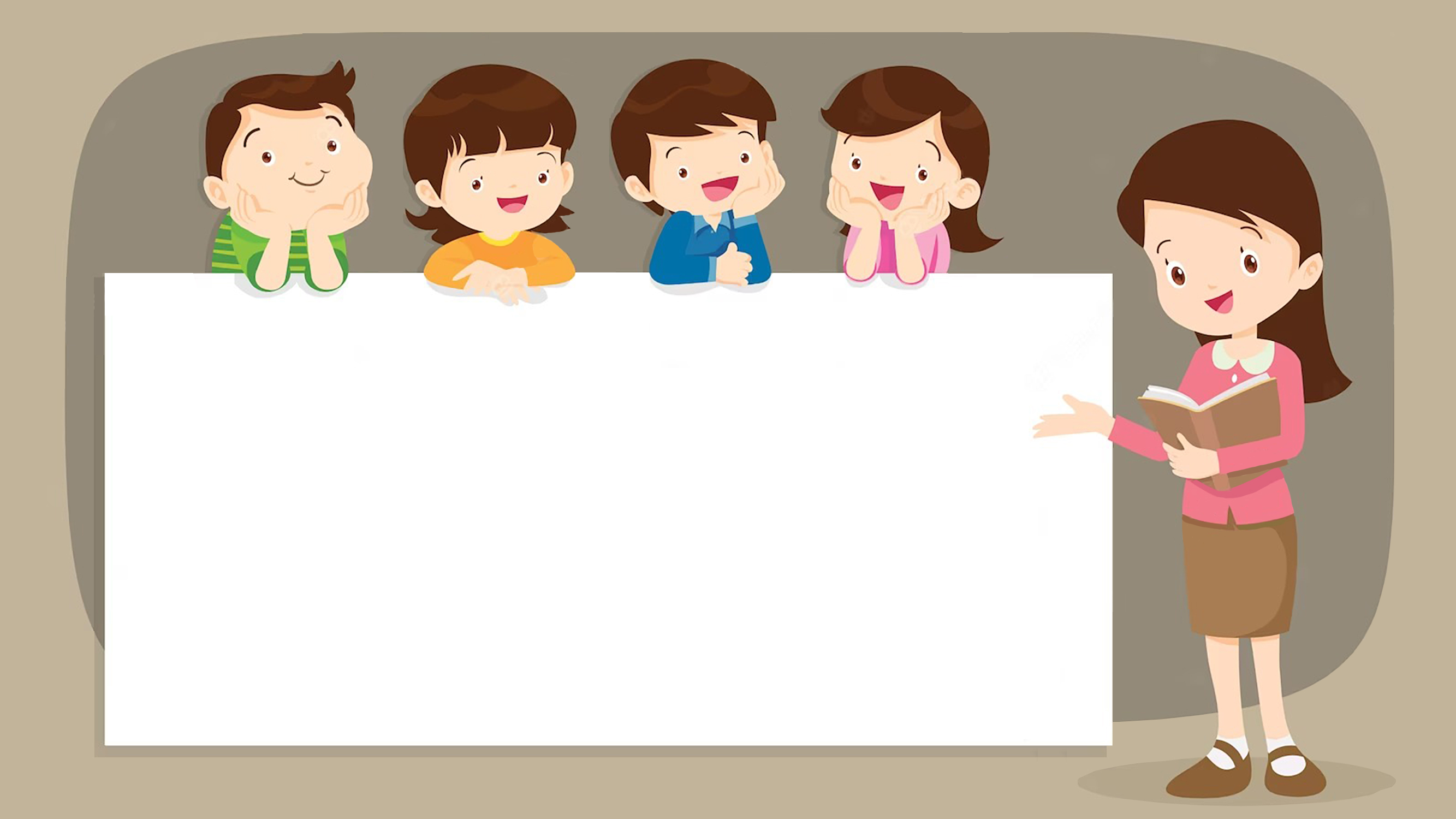 DẶN DÒ
1. 
2.
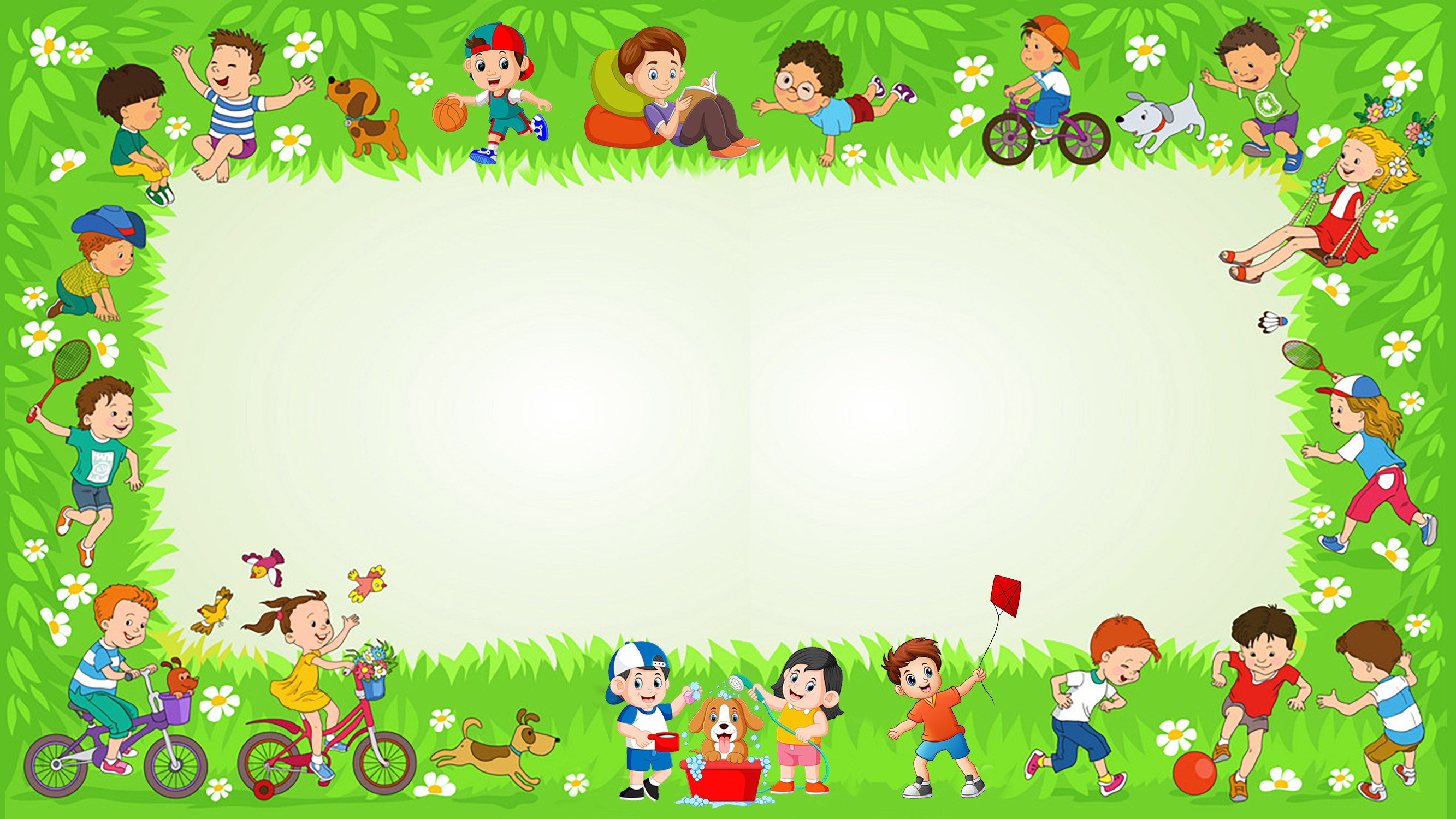 Chúc các emhọc tốt
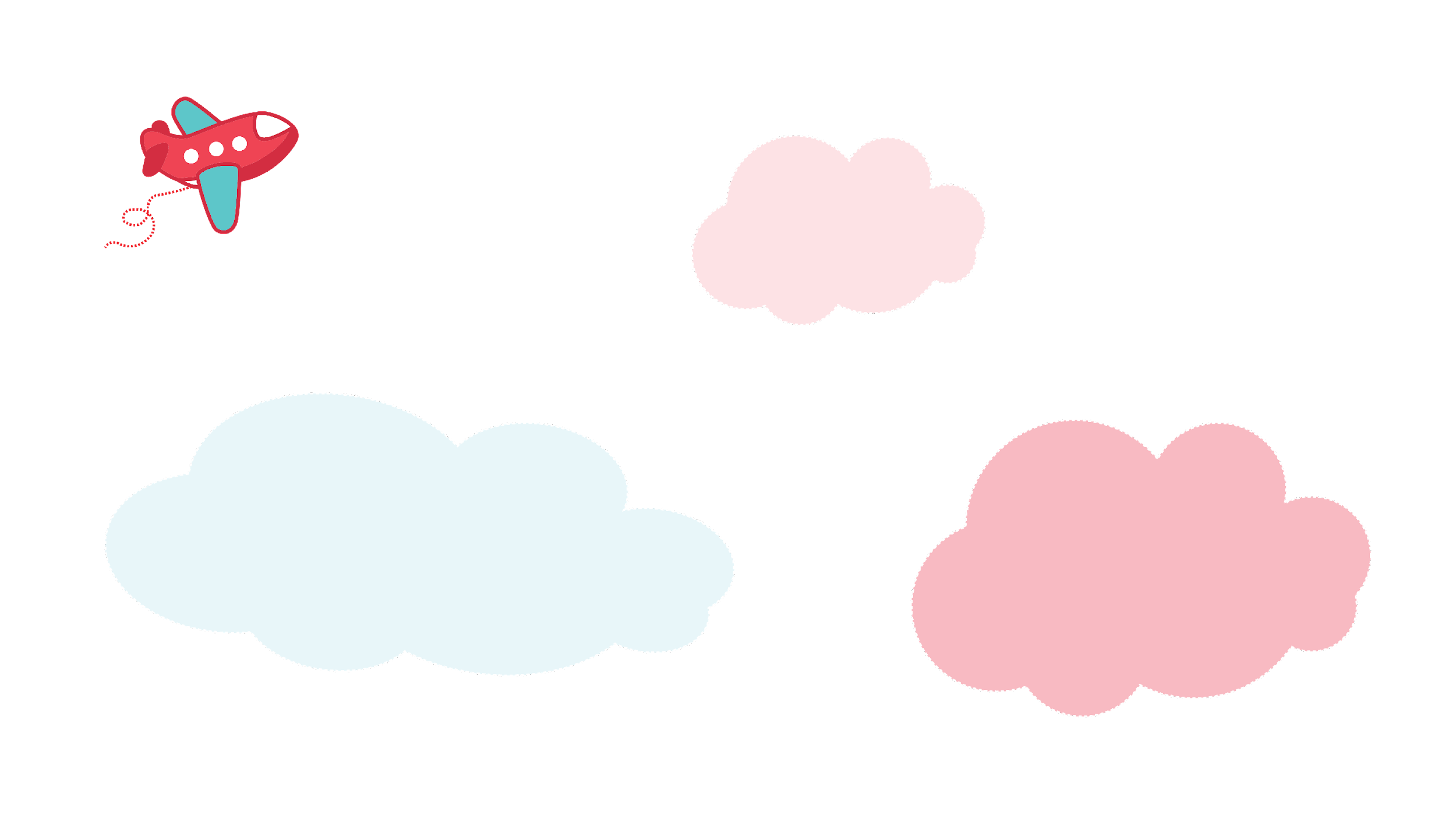 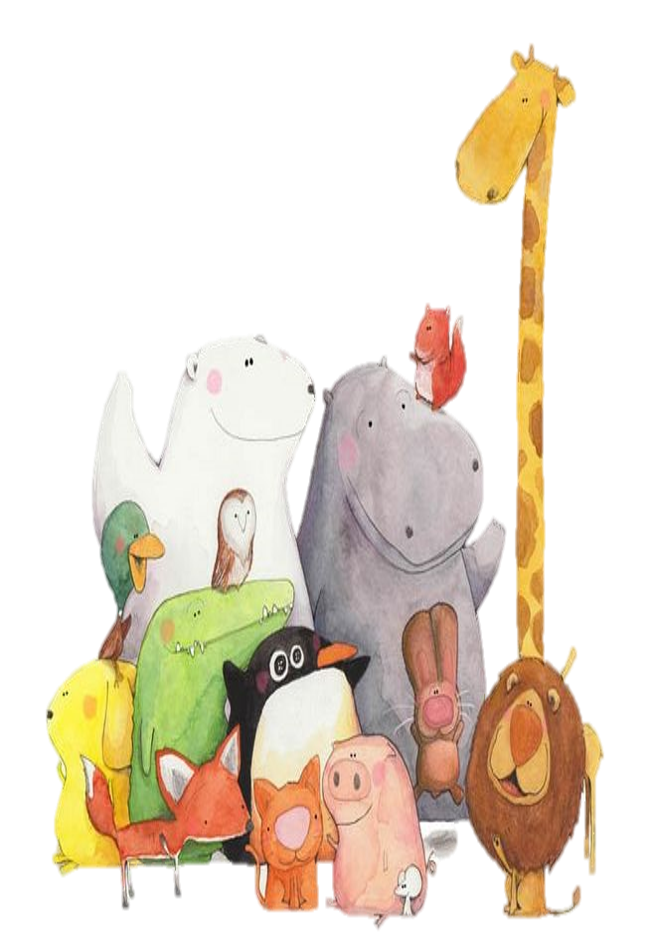 Tạm biệt các em!
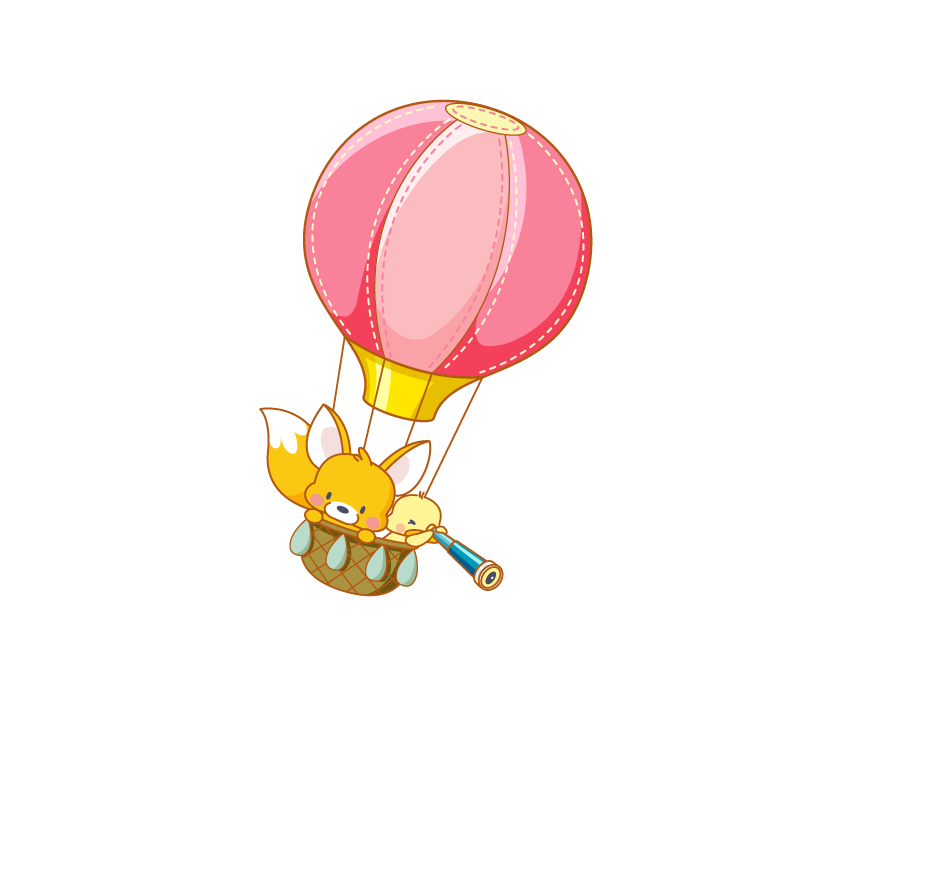